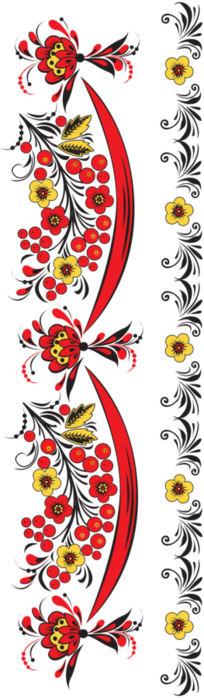 Мастер-класс:«Декоративное рисование: Золотая хохлома»
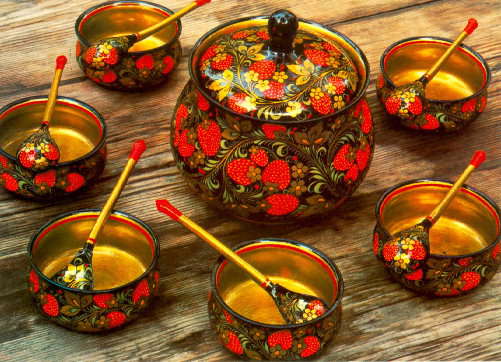 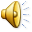 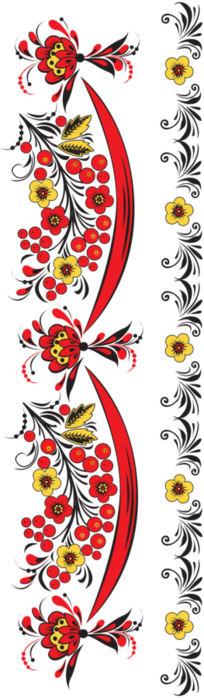 Цель мастер-класса:
Дать представление об истории хохломской росписи, о ее характерных узорах и приемах.
Научить выполнять элементы узора травка – завитки, узора листики -травный орнамент, узора ягодки, правильно составлять композицию, усвоить основные виды хохломского орнамента.
Воспитывать уважение к работе народных мастеров.
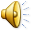 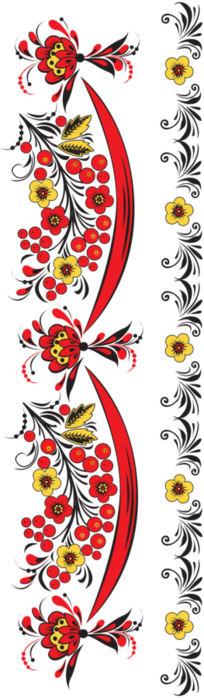 Задачи мастер-класса:
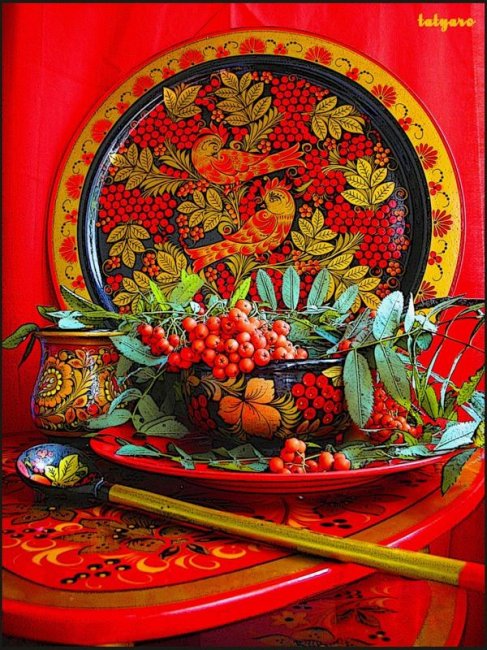 Развивать умения педагогов импровизировать с элементами хохломской росписи.
Способствовать повышению профессиональной компетентности педагогов.
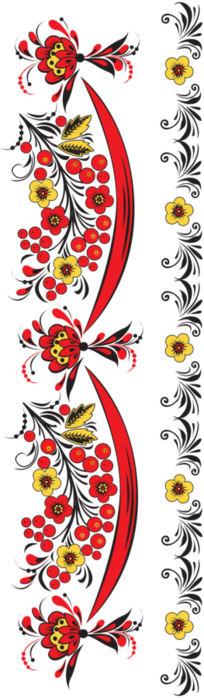 Хохломская роспись
«
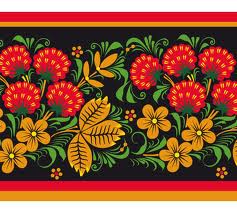 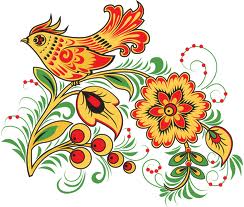 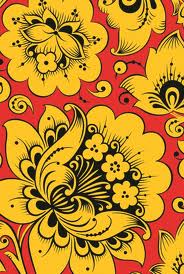 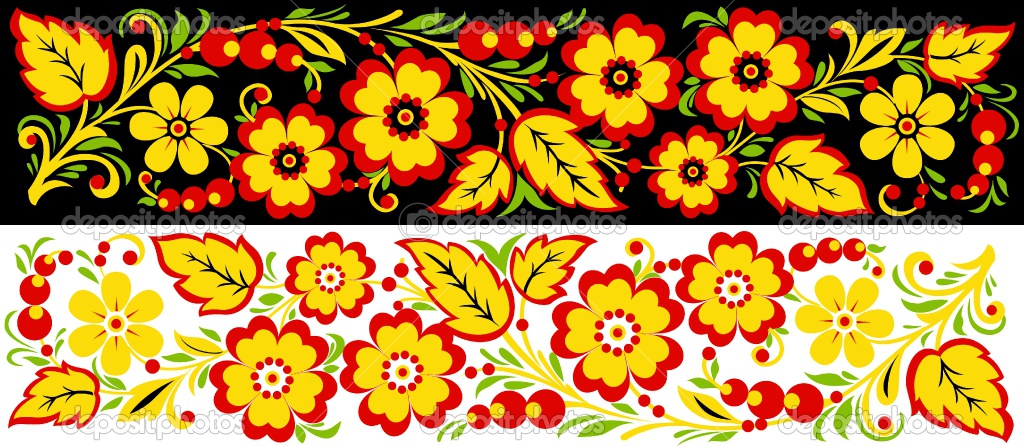 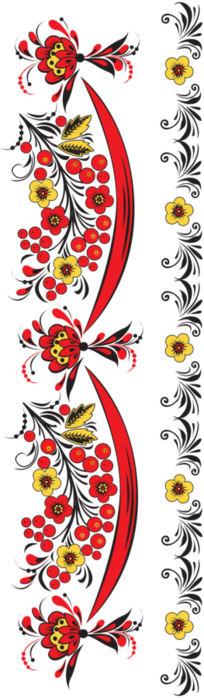 Хохлома
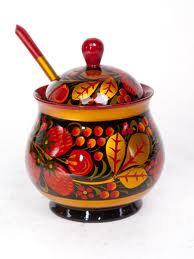 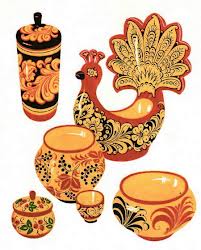 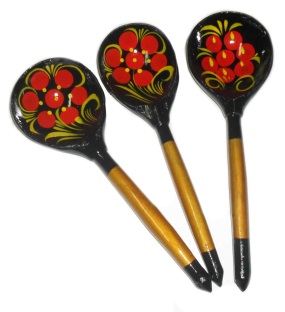 Хохломская роспись, русский народный художественный промысел. Возник в 17 веке. Название происходит от села Хохлома. Декоративная роспись на деревянных изделиях (посуда, мебель) отличается тонким растительным узором, выполненным красным и черным (реже зеленым) тонами и золотом по золотистому фону. Посуда Хохломы создает ощущение Жаркого пламени. Она практична и нарядна.
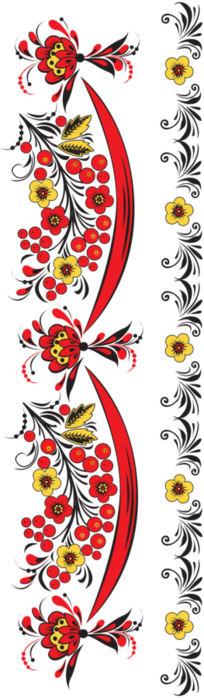 Основные элементы хохломского узора:
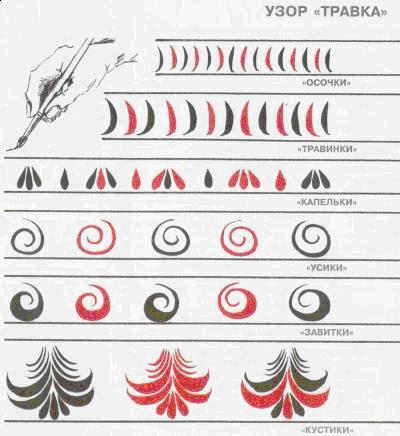 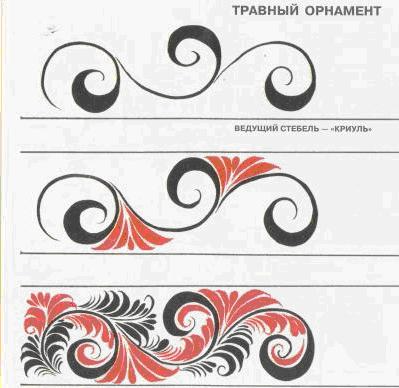 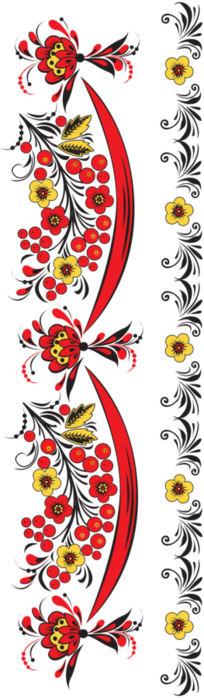 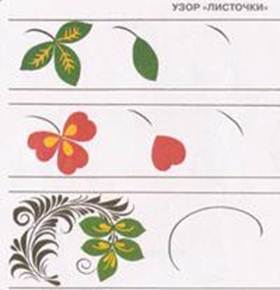 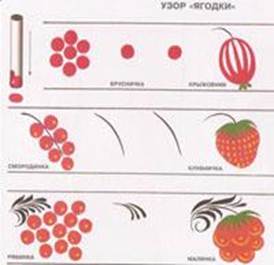 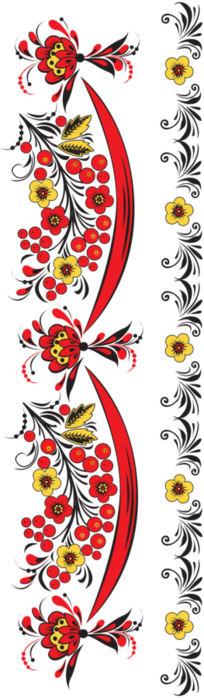 Правила рисования кистью:
При рисовании различных линий, кисть надо вести по ворсу, поэтому рука с кистью движется впереди линии.
При рисовании широких линий нужно опираться на весь ворс кисти, палочку держать наклонно к бумаге.
Чтобы нарисовать тонкую линию, кисть нужно держать палочкой вверх и касаться бумаги концом кисти.
Каждую линию при рисовании и при закрашивании нужно проводить только один раз.
Вести линии нужно сразу, не останавливаясь.
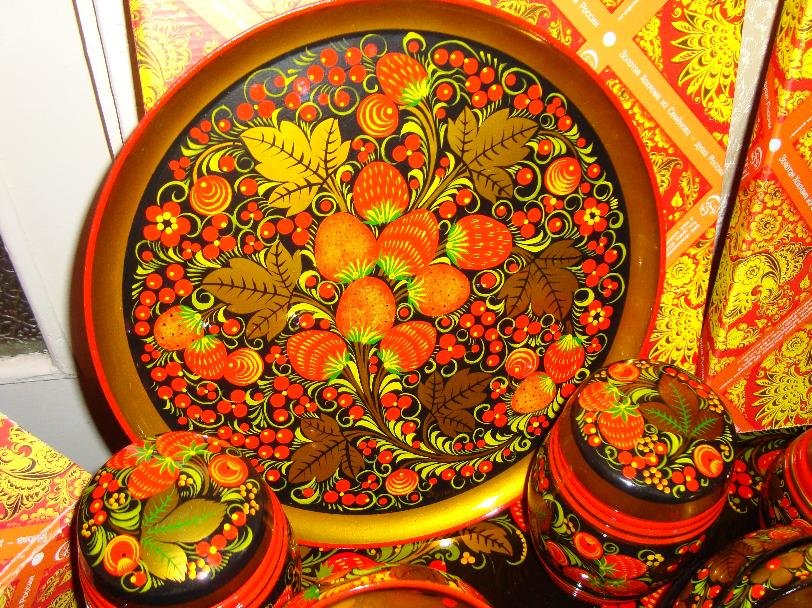 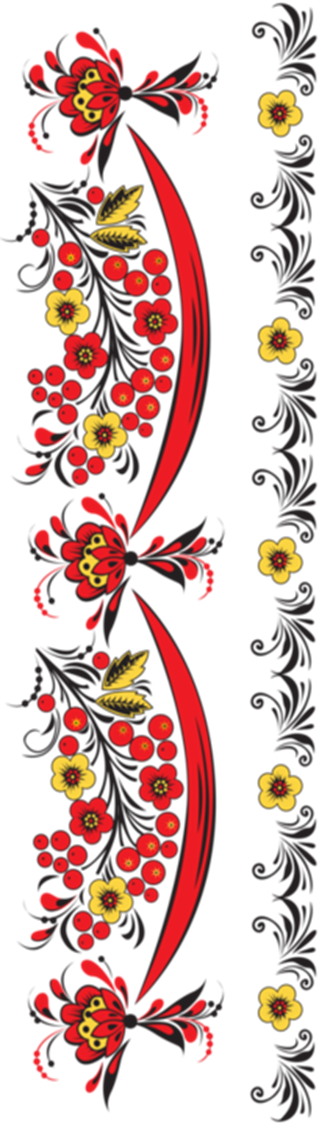 Спасибо за внимание!
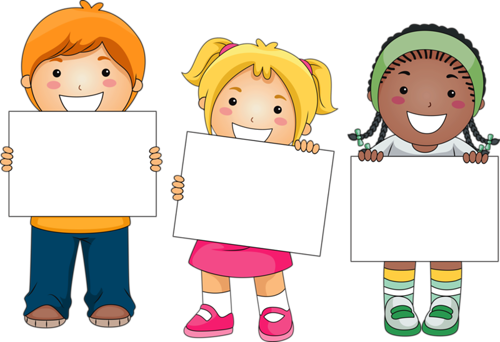 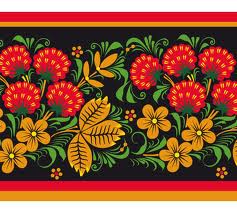 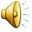 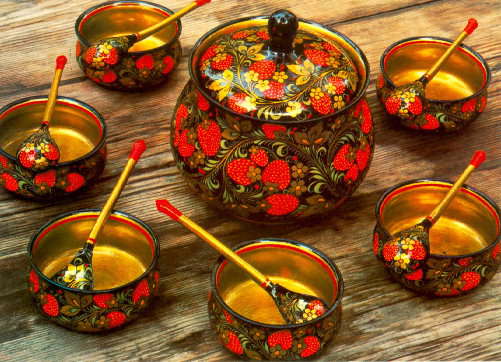 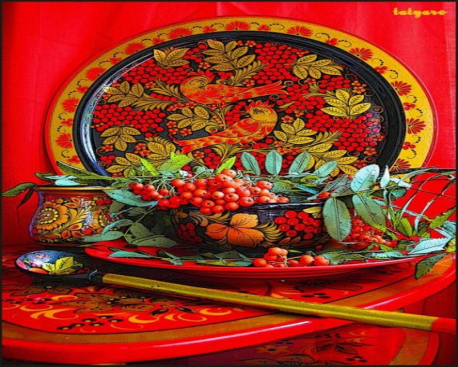